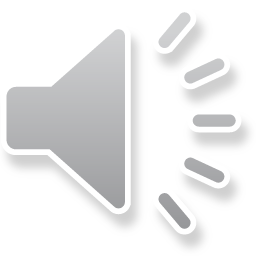 PROJECT DESCRIPTION
Remodel existing two-story, 2,623 square-foot home 
457 square-foot addition to the first floor
339 square-foot addition to the second floor
191 square-foot porch with an expanded entryway
296 square-foot loggia that connects the proposed study room and the existing guest house
326 square-foot barbeque pergola adjacent to the guest house
Non-descript to Contemporary Craftsman Cottage
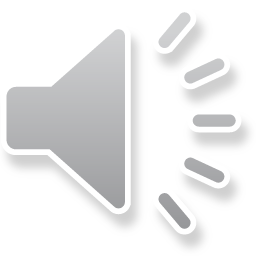 LOCATION
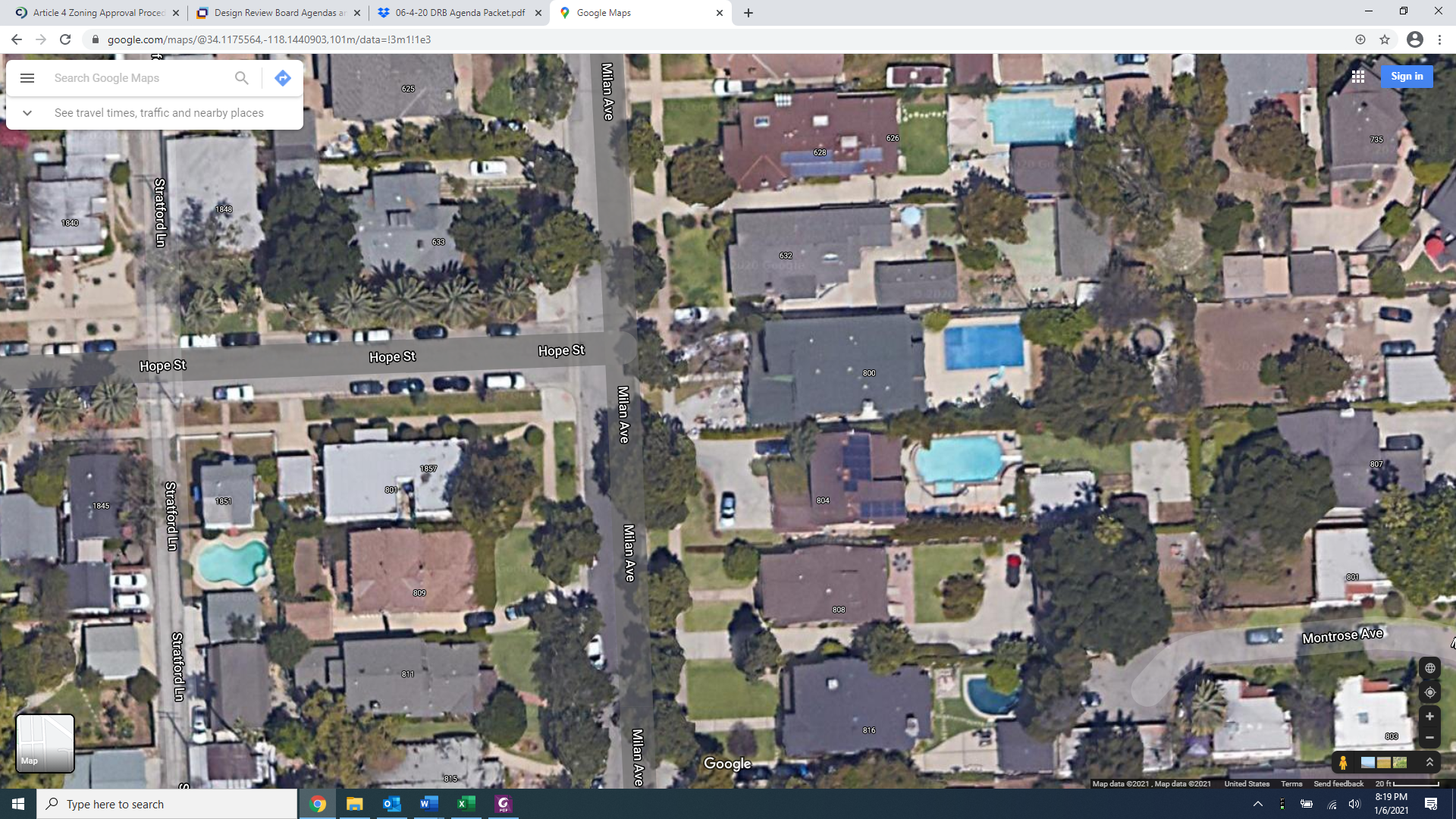 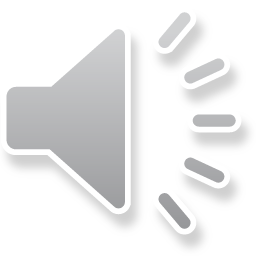 N
STREET VIEW
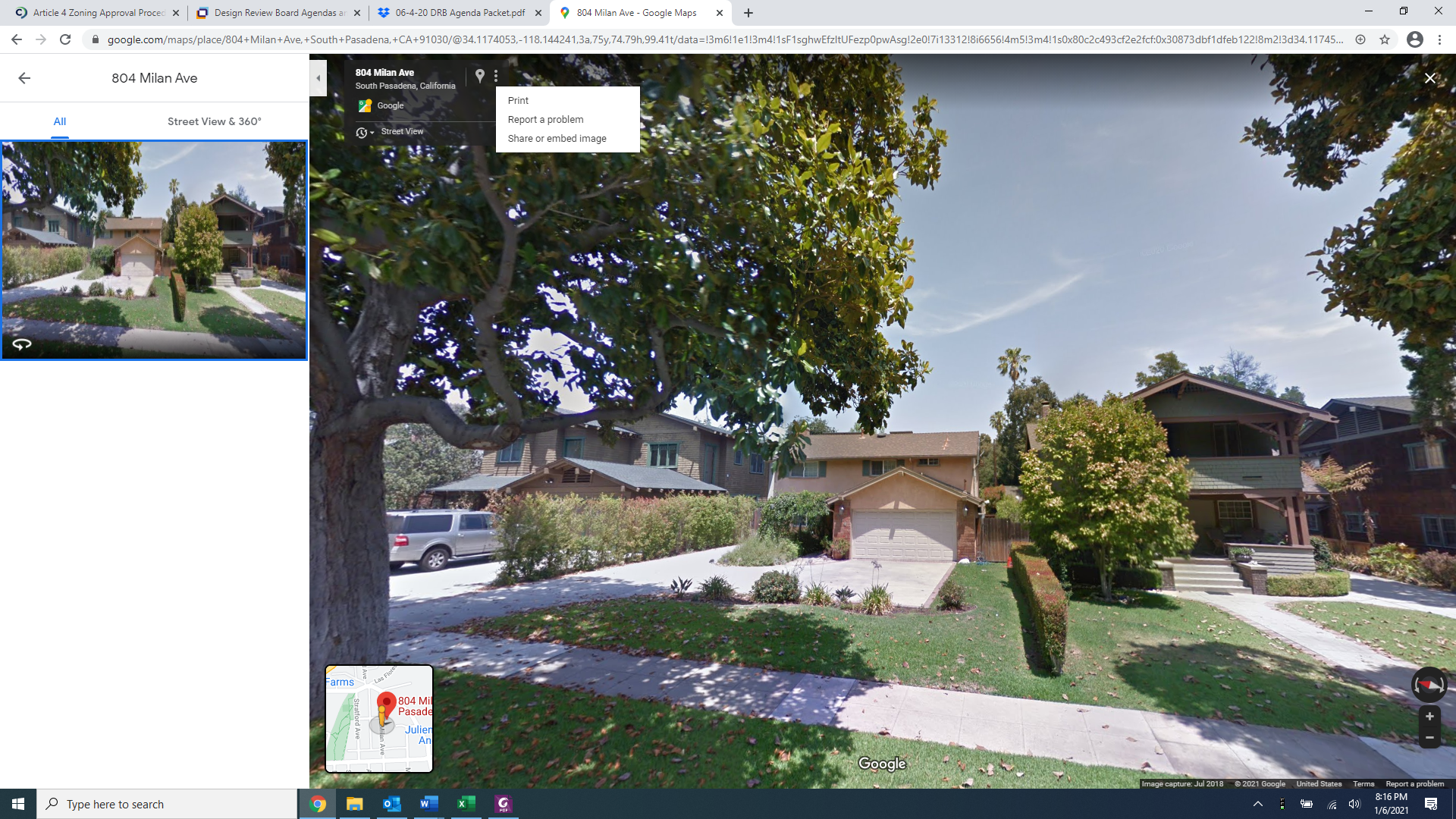 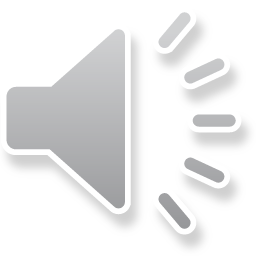 EXISTING SITE PLAN
Residence
Guesthouse
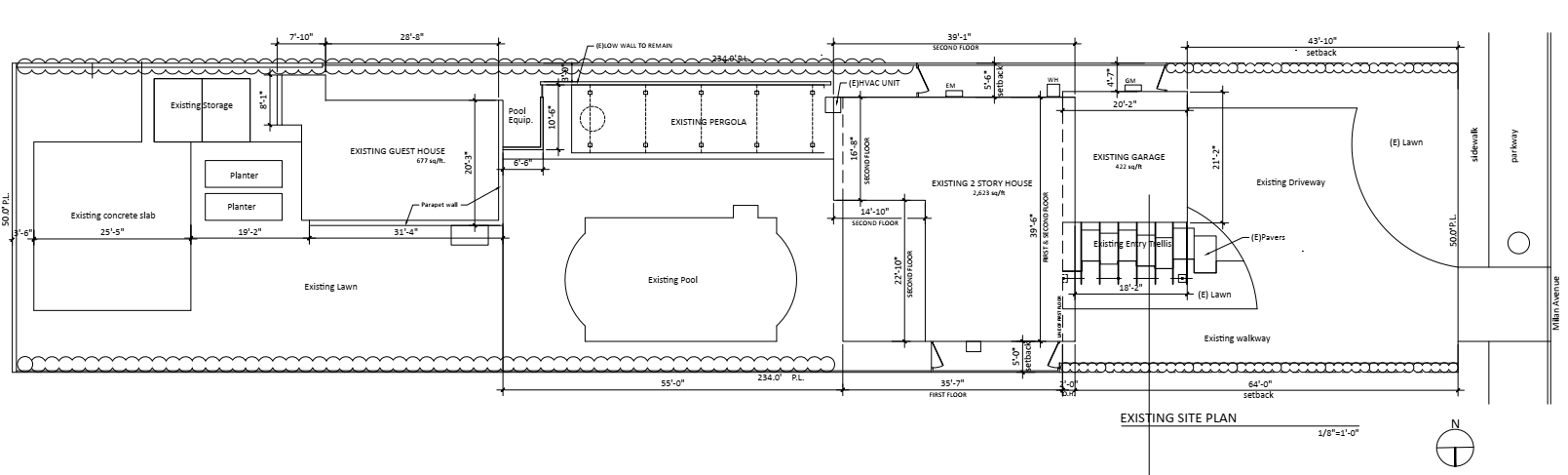 Pergola
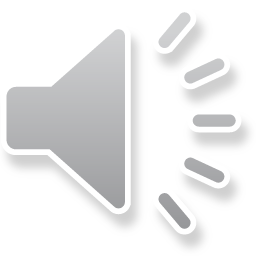 Pergola
Existing house and guesthouse
Existing pergolas
PROPOSED SITE PLAN
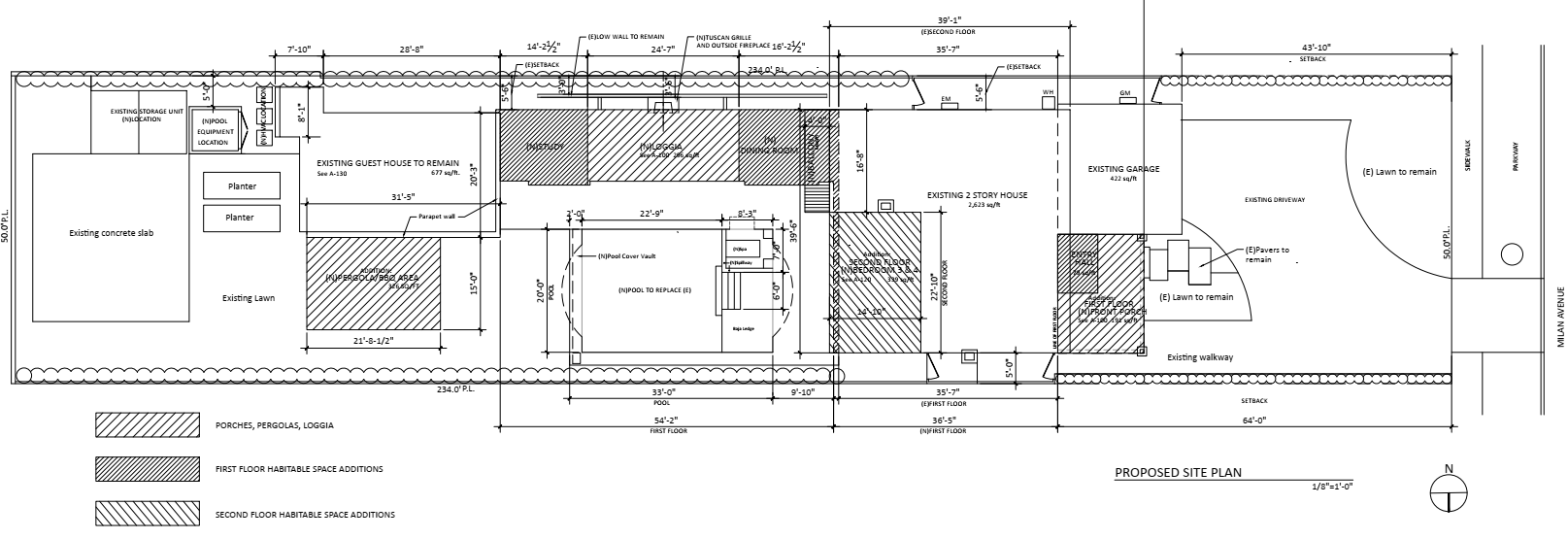 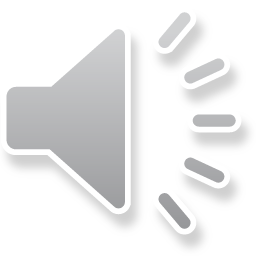 Pergola, Porch, Loggia
Room addition
Existing house and guesthouse
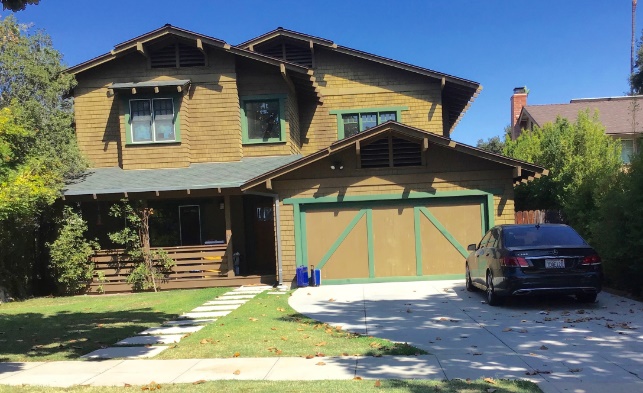 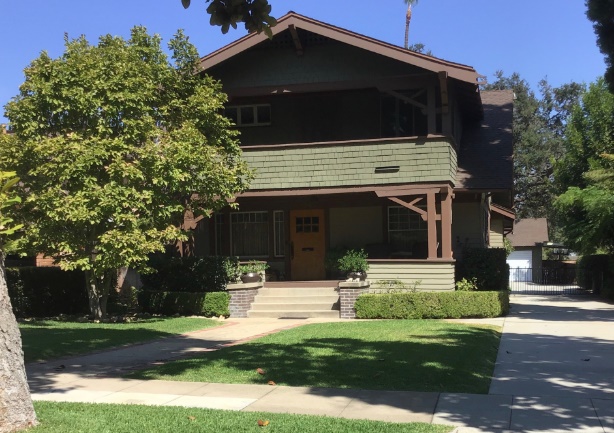 NEIGHBORING PROPERTIES
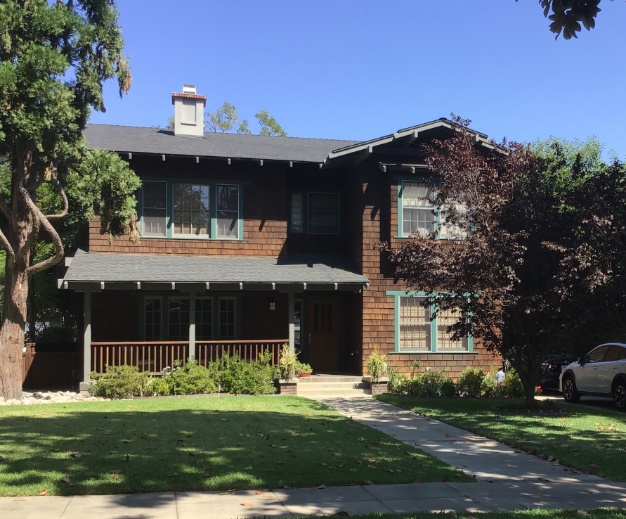 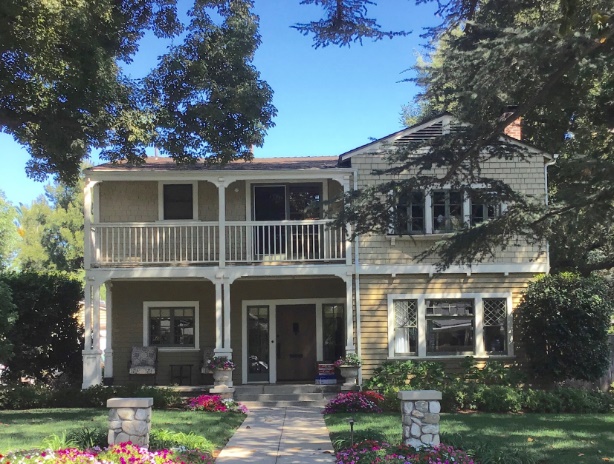 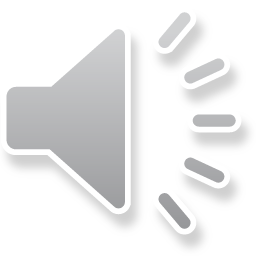 EXISTING WEST ELEVATION
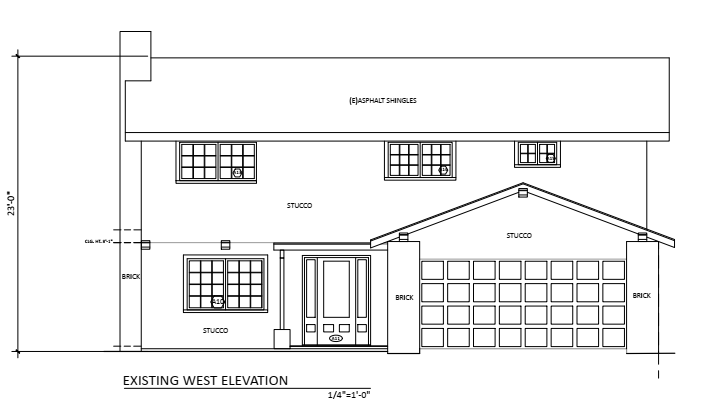 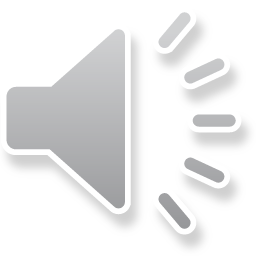 PROPOSED WEST ELEVATION (FRONT)
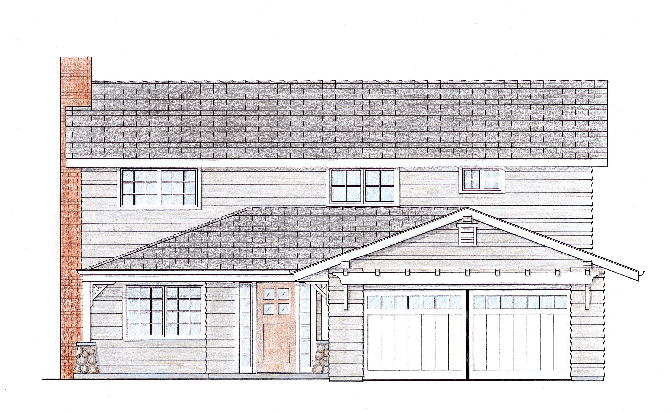 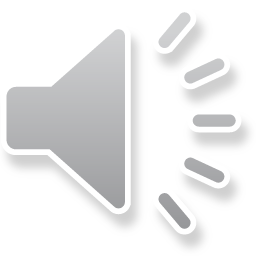 EXISTING EAST ELEVATION (REAR)
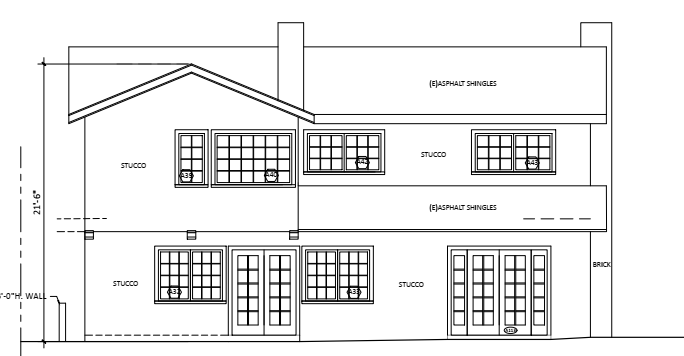 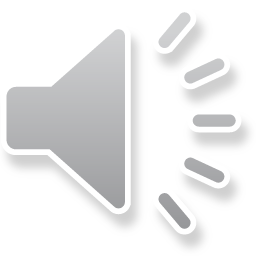 PROPOSED EAST ELEVATION (REAR)
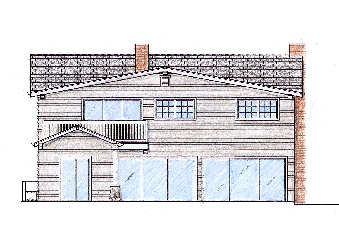 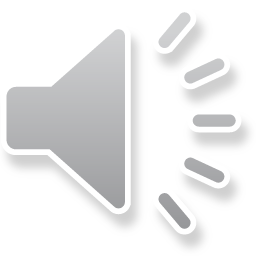 Condition sliding glass doors to match window style
EXISTING NORTH ELEVATION (SIDE)
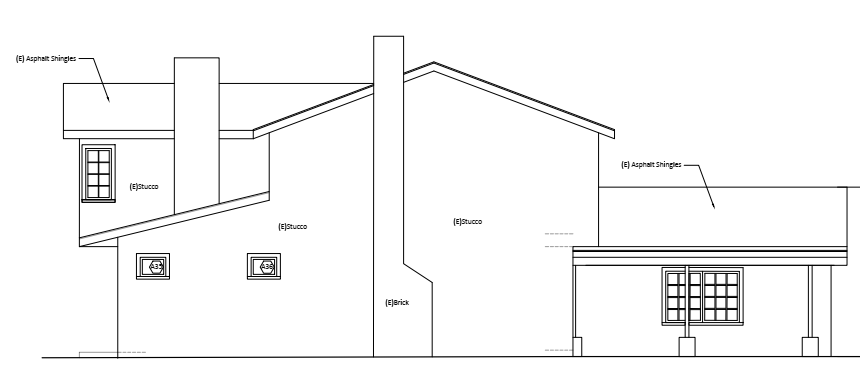 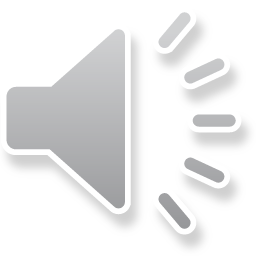 Front
PROPOSED NORTH ELEVATION (SIDE)
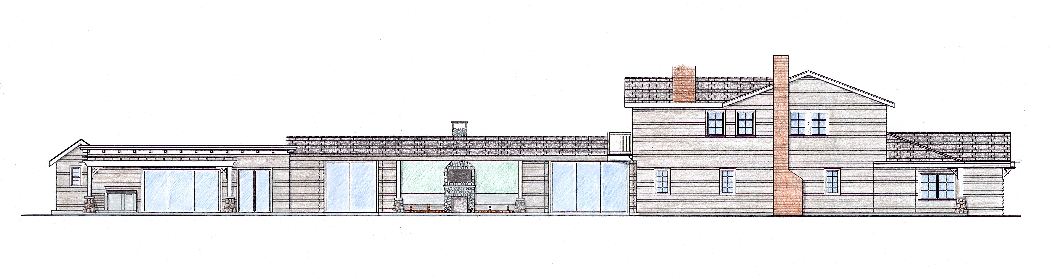 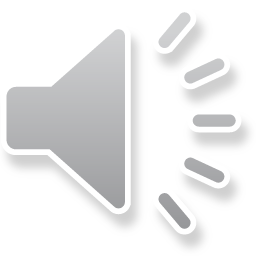 Guesthouse			           Loggia					Main Residence
EXISTING SOUTH ELEVATION (SIDE)
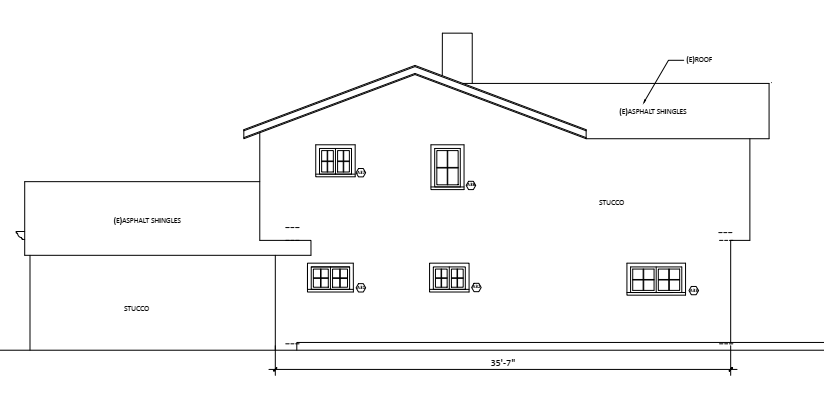 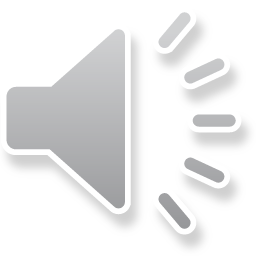 Front
PROPOSED SOUTH ELEVATION (SIDE)
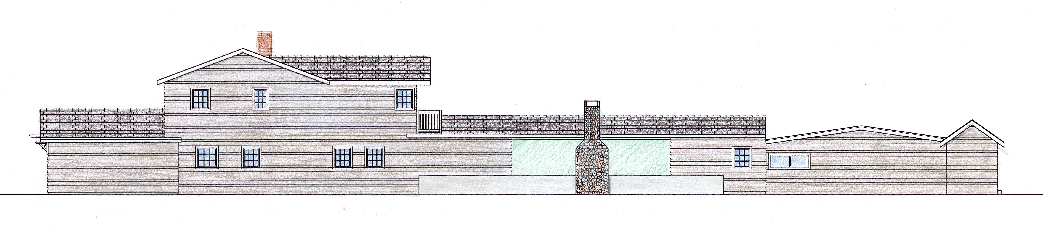 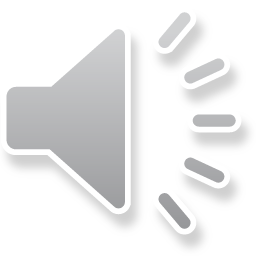 Loggia				Guesthouse
Front
STAFF RECOMMENDATION
The Design Review Board approve the Design Review, subject to conditions of approval.
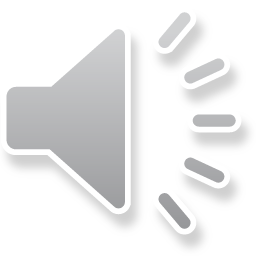 Design Review Board Options:
Approve with condition(s) added;

 Continue the project to address comments discussed; or  

 Deny the project.
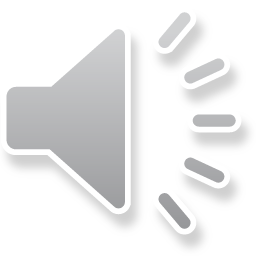 Questions?
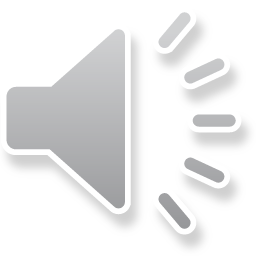